Café vert
12/06/2024
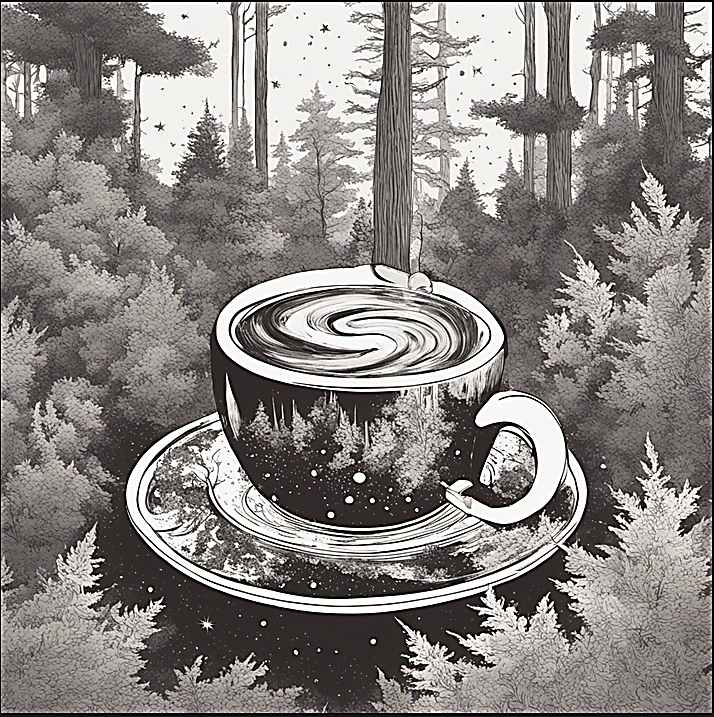 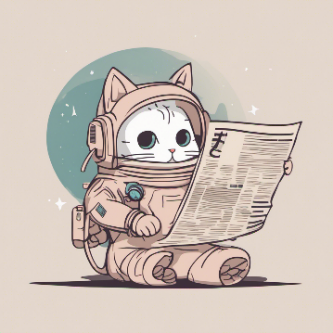 Ce qui s’est passé au CONSEIL DE LABO du 31 mai 2024
Opérations spécifiques :

	- financement par le labo d’environ 5k€ pour remplacer les lampes de la station d’étalonnage 

Vélos : 

	- la direction va demander à la fac la mise à niveau de l’abris vélo existant

	- pas de décision claire pour utiliser l’enceinte du tank azote devant le 121 ®

Missions : 

	- la direction faire une lettre de mécontentement vers les tutelles pour signifier la difficulté à réserver les trains à l'étranger + TER en France + difficultés des missions quand il y a cofinancement 

	- autoriser la 1ère classe en train pour les trajets longs (> 4heures) --> vérification auprès des tutelles avant accord

Autre :

	- il y aura un point commission verte lors de la journée des nouveaux entrants et entrantes
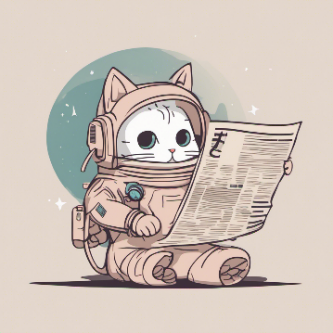 Demandes OSUPS
- demande pour remplacer les lampes de la station déposée (5k€)

	- arceaux vélos?

	- autre?
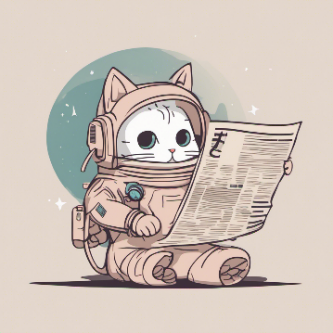 Les news de la prospective CNES
Un rapport est sorti lundi, diffusé hier sur Labo1.5!

Titre : Réduction de l’empreinte environnementale des activités scientifiques spatiales
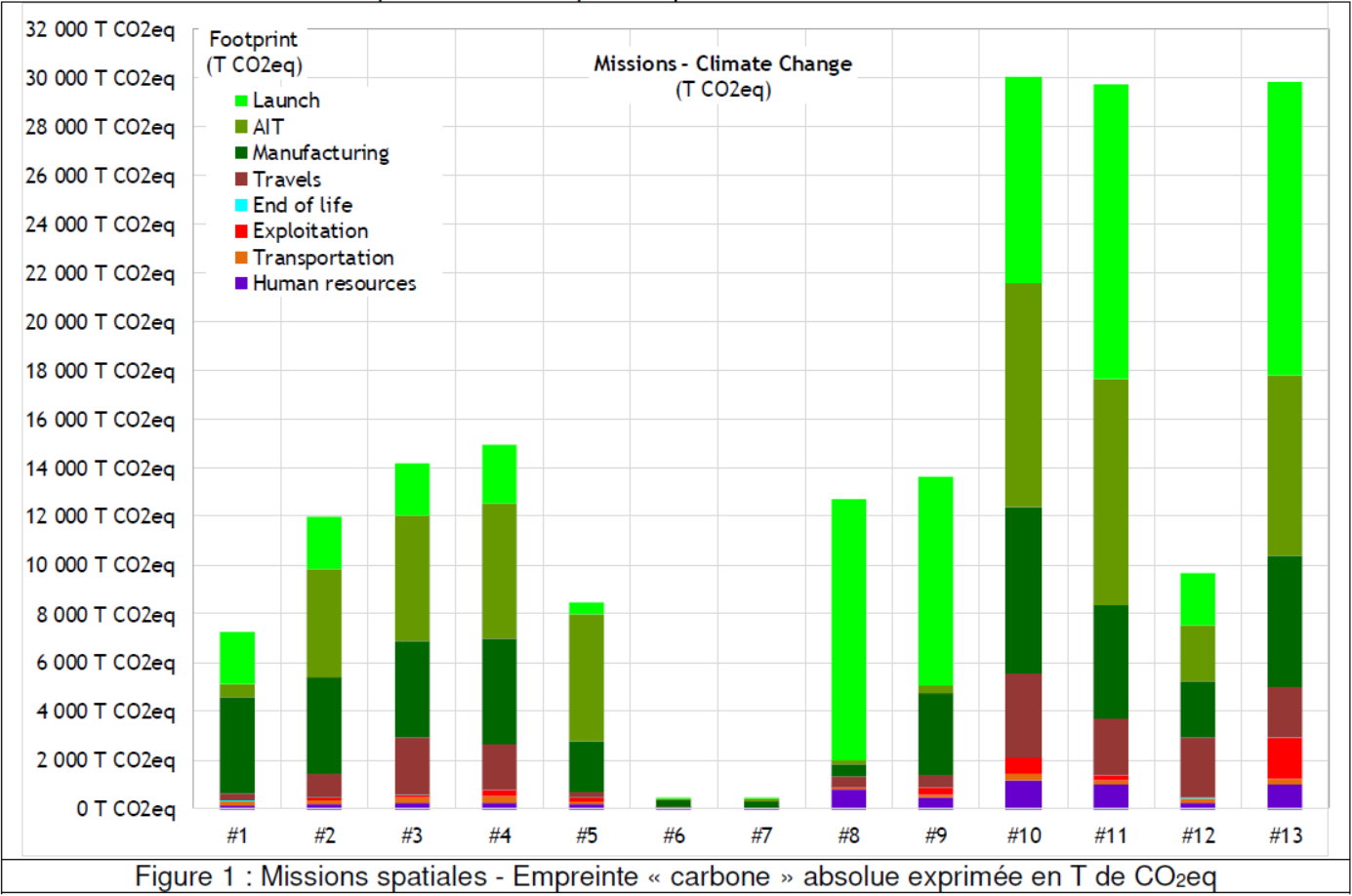 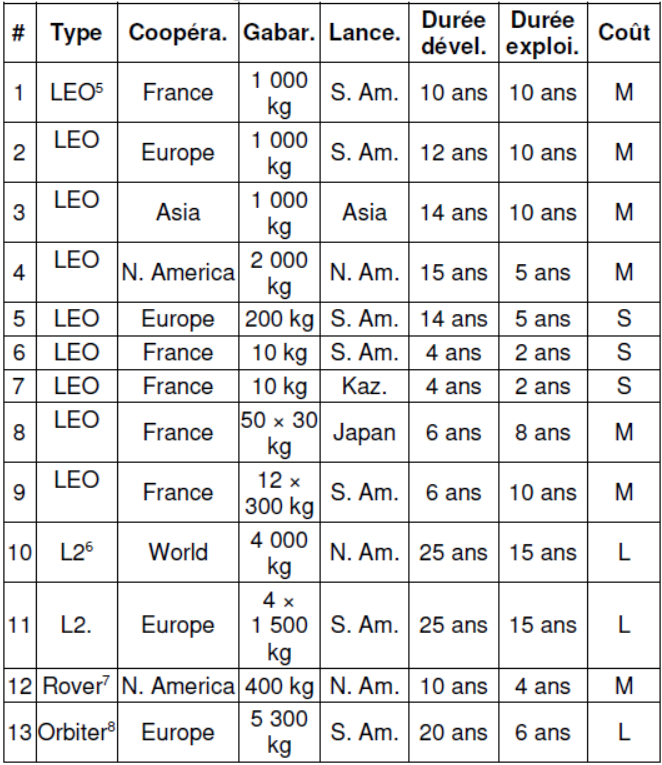 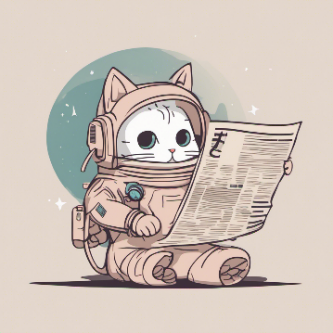 Les news de la prospective CNES
Axes de réduction :

	- quantifier et suivre les émissions de GES
		- quantifier annuellement les émissions de GES prévisionnelles des dossiers de candidature aux appels à projet de 	recherche (APR), dès l’appel 2025
		- analyses de cycle de vie de toutes les projets dans lesquels le CNES est impliqué
		- évaluer les émissions des infrastructures sol 
		- financer les activités de recherches sur l’empreinte environnementale des activités spatiales (plusieurs 	propositions de thèses)

	- mettre en place des budgets carbones ainsi qu’une trajectoire de réduction

	- sensibiliser et former à la transition environnementale

	- optimiser et mutualiser les besoins et les moyens
		- limiter les sur-spécifications
		- appliquer l’éco-conception, favoriser le recyclage et le réemploi
		- ouvrir les demandes APR ainsi que les sujets de doctorat et post-doctorat à l’exploitation de données d’archives
		- éviter les déplacements en avion non impérieux et de les remplacer par des déplacements en train ou une participation en 	distanciel
		- encourager les missions ballons comme une alternative potentielle aux missions orbitales, notamment pour les 	démonstrateurs technologiques

	- prioriser les besoins pour réduire les moyens
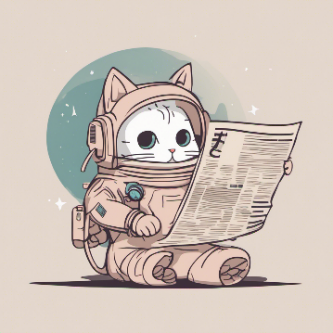 Les news de la prospective CNES
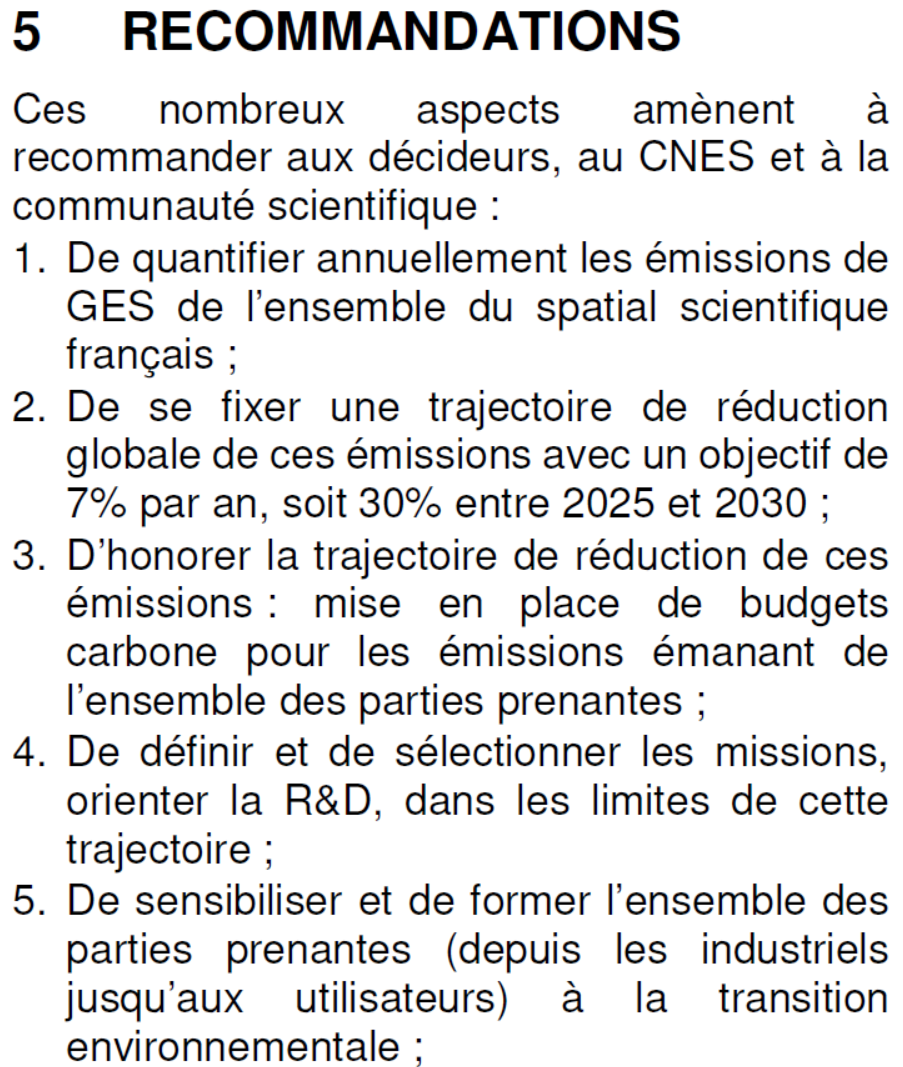 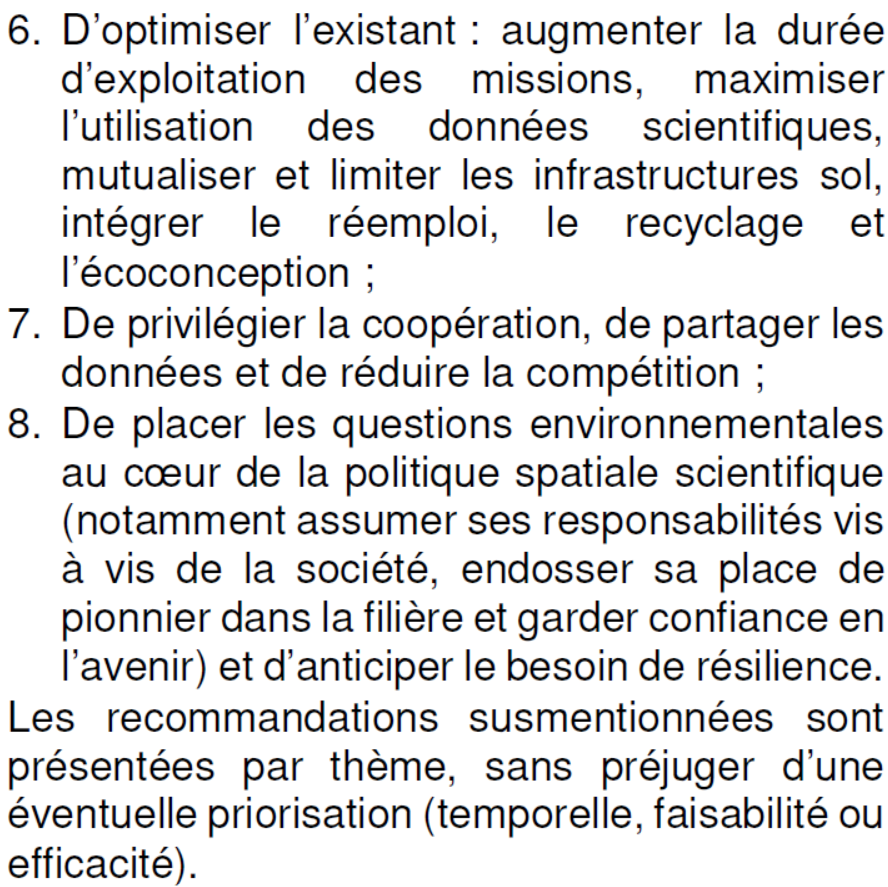 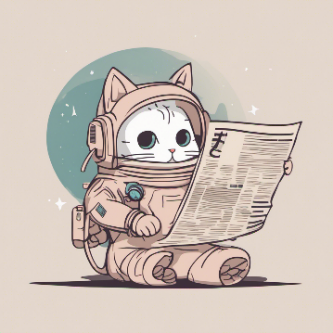 Pour un reveil ecologique – rapport sur le secteur spatial
3 axes majeurs :

	- Améliorer notre connaissance de l’impact environnemental du spatial
	- Renforcer la prise en compte de ces sujets dans la gouvernance des entreprises
	- Orienter les financements et renforcer la règlementation pour choisir les projets au regard de leur intérêt sociétal
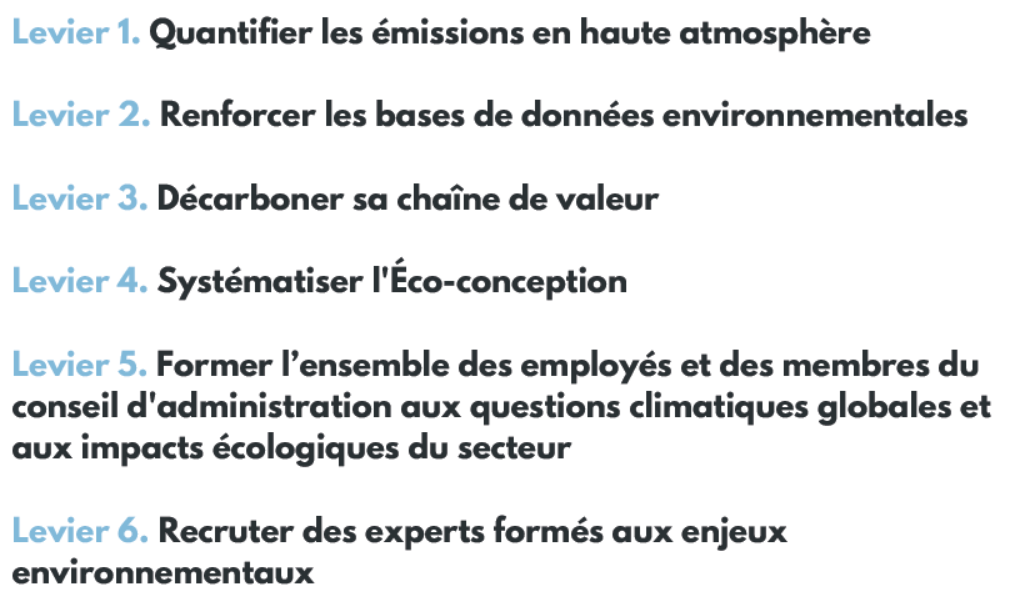 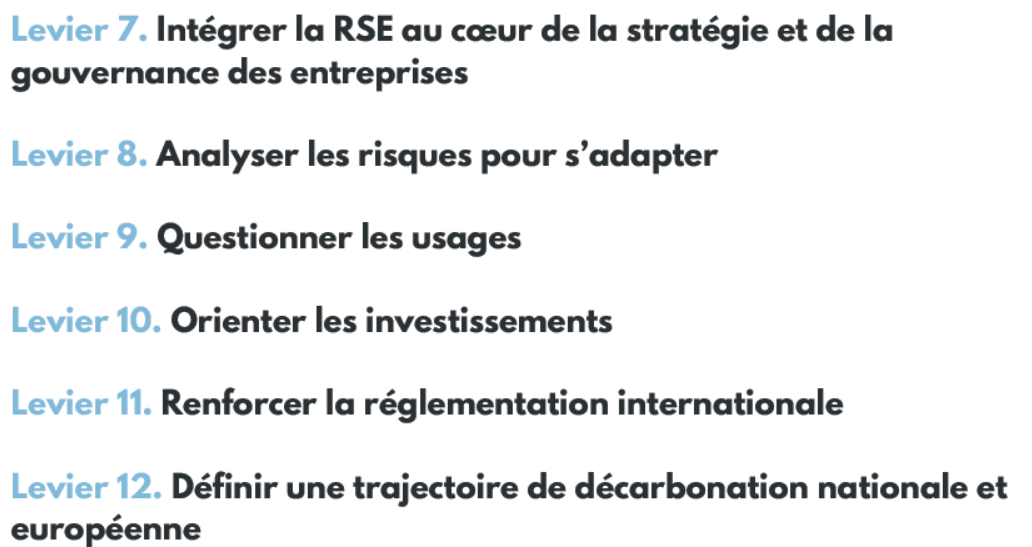 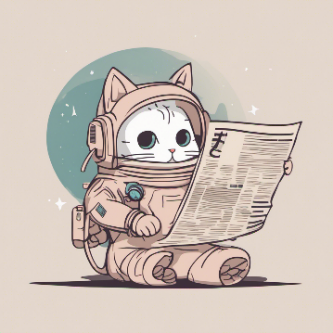 NOTES du café vert
Ecrire ici
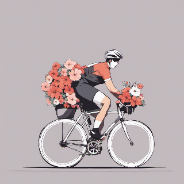